Legal developments and impact on Policy advocacy, and practice in IsraelProf. Ariela Lowenstein, University of Haifa Israel
The Role of the Legal System in the case of 
Elder Abuse & Neglect
Charter of Fundamental Rights
Article 25 of the Charter of Fundamental Rights, the European Union 
recognised and respected the rights of older people to lead a life of 
dignity and independence, and to participate in social and cultural life. 

Accordingly, the challenge today and for the future will be to tackle the demographic change in an affirmative way
Legal developments and impact on Policy, advocacy, and practice in Israel
The main thrust in Israel to deal with Elder Abuse came through advocacy by:
		-Eshel* 
		-The Ministry of Social Welfare 
		-The Ministry of Health 
		-National Insurance Institute
* The Ass. for Planning and Development of Services for the Aged in Israel
3
Needed Action at National Level
Elder abuse can only be effectively prevented by action at the 
   appropriate national level 

Thus, in order to combat abuse, policy action, in the form of a 
   National Action Plan must be drawn 

Such a plan should include general guidelines and relevant
   legal bases to be established
A National  Plan for Care of the Older       Population
Currently the Israeli Gerontological Society,  with involvement of the 
chair, Prof. Brick and several members, including Prof. Lowenstein, 
prepared A National Plan for Care of the Older Population, relating to 
major issues in the field of aging, including Elder abuse and neglect.
Parliamentary Committee
. A special Parliamentary Committee had been established, 
     headed by the vice-chair of the Israeli Parliament. 
     
     This Parliamentary Committee met bi-weekly and discussed the various 
      issues within the suggested plan. 
     
     In the area of elder abuse & neglect the following were suggested,
     focusing on: Prevention, Identification and Treatment
Elder Abuse Awareness
The following programs were approved : 
Acquiring knowledge through National Data Collection
Developing community interventions pilot programs 
Introducing new regulations and protocols in the Health and Welfare systems
Developing new Legislation
Establishing a “Help Line” for EA victims
Developing training programs and case materials
7
Legislative Developments
Legislative Developments Prior to 2016 Guardianship Law Reform
Israel has a rich history of legislative attempts to address the phenomena of elder abuse and neglect
It can be summarized as a "legislative-generational" developmental process

Invited Chapter. Lowenstein, A. & Doron, I, - Elder Abuse in Israeli Society – legislative Acts and Special  Services.  (ED.) M. Phelan. A book chapter for the book on: Combating Elder Abuse
legislation, policy, research and services
Four "legislative generations 
“Paternalism and social intervention" Introduction of laws during the first years of Israel's existence 

1 - The Law of Legal Competence and Guardianship, 1962
9
Legislative Generations
2. “Criminal law and mandatory reporting"                      Mainly a criminal approach 
      New legislation encouraging: awareness, knowledge, training and empowerment of professionals working with abused elders

Amendment 26 to the Penal Code, 1989, "Injury to the helpless". Also identified Elders as susceptible to injury
10
Legal Development – Mandatory Reporting
A major addition (1989) to Criminal Law  of 1977 - for first time  incorporating a specific reference to EA of minors and "helpless  persons" (older persons part of this group); in its various forms (physical, mental & sexual) defined as a unique criminal offence. 
 
    It introduced, first time, a very broad mandatory reporting  mechanism, 
    mandating not only professionals, but any person with reasonable suspicion on EA
   to report it either to a police or welfare  officer.
Legislative Generations
Amendment 26 to the Penal Law shows some
 legislative progress on EA. 

Thus, the Ministry of Social Welfare developed special
 courses to train needed welfare officers-senior social
 workers for the courts
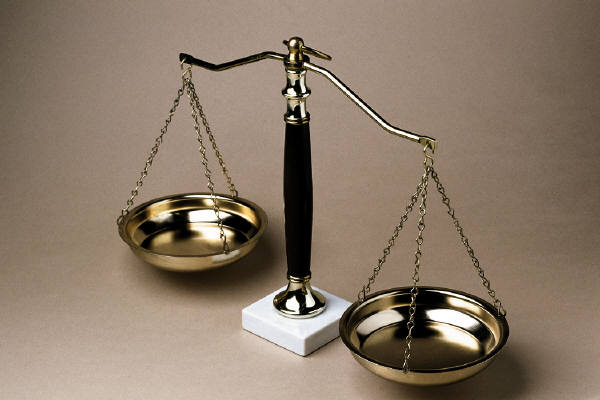 12
A new broad legal approach: family violence laws.
A most important outcome - the enactment of Israel’s
     Violence in the Family Law of 1991.

For the first time it authorized victims of family violence to access 
‘Family Courts’ in an independent manner, in order to receive 
protective orders against their predator
Legislative Generations
3. “Protection and Therapy within Family Violence"    
    A response to empirical data on family violence and the system’s failure to deal with it.
The Law for Prevention of Violence in the Family, 1991 - also enables to consider older persons who suffer from family violence
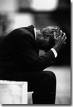 14
Legislative Generations
4. Amendment 7 of the Law for Prevention of Violence in the Family, 2001, 

 The law emphasizes professionals’obligation to  provide
 victims of EA information in order to get help and care.
15
The Generational Development of Israeli Legislation
A significant development in Israeli     					legislation
In last 3 years, after political struggle, Israeli Parliament enacted a major law reform - relating to EA & Neglect: in the field of Adult Guardianship
Three main elements were included: 1. Establishing a Supportive Decision Making Mechanism as an alternative to Formal Guardianship
2. Establishing Continuing Power of Attorney for property and personal care, as an alternative to formal guardianship
3. Reforming existing guardianship regime to minimize its scope, and transforming it to an option of last resort
Legislative generations
The question is: how were legislative developments
   translated into advocacy, research and practice?
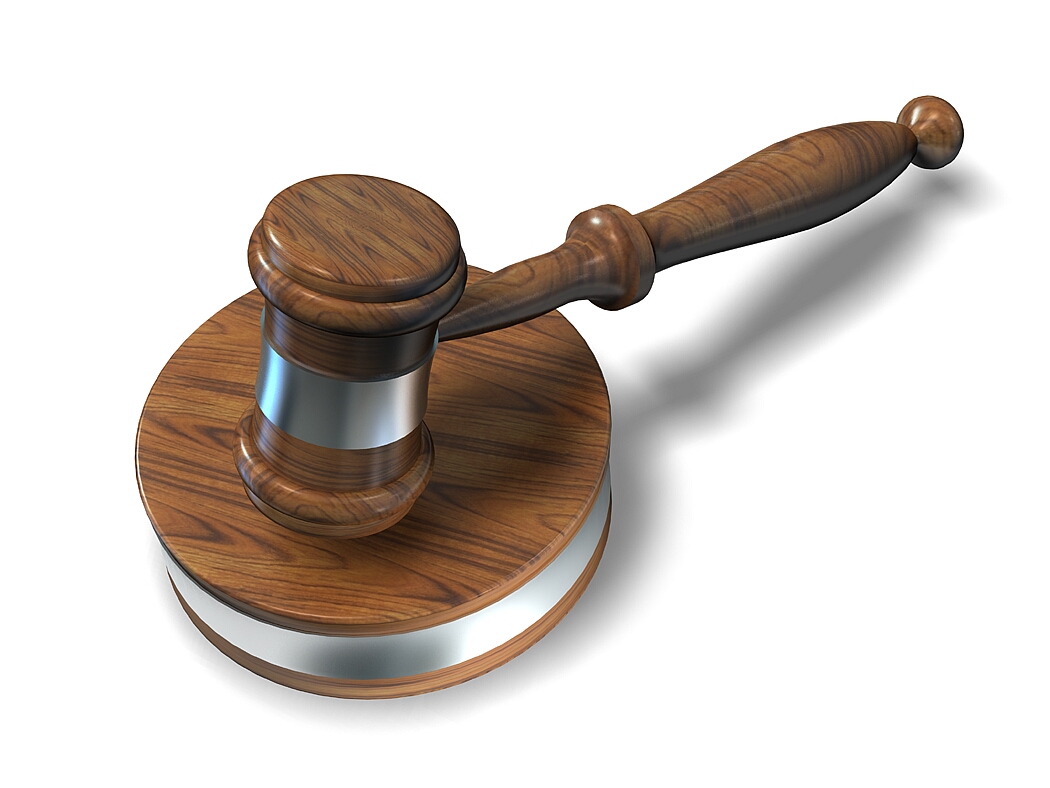 18
Awareness, policy and services
A hot-line for elders exposed to abuse was established. 
The volunteers operating it had been especially trained on EA issues.
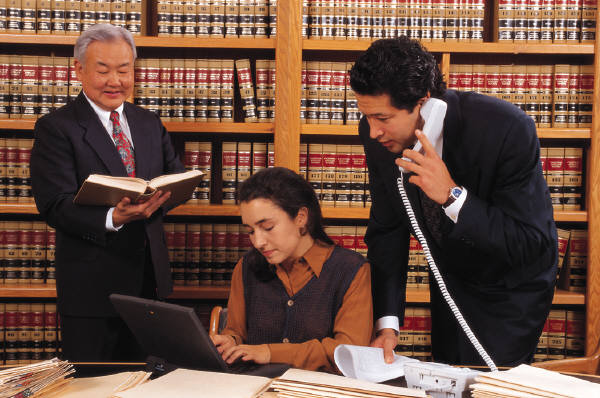 19
Identifying and Reporting EA in the Health System
 
The Ministry of Health Director General issued a detailed procedure:
A circular states that one of its aims is “to increase awareness of EA and neglect” phenomenon and “to broaden and deepen identification of and care for  aged, from the moment that suspicion is aroused...” (Clause 2.3).
20
Awareness, policy and services
A national committee was created with members from all
 relevant governmental ministries (welfare, health, police),
 Academia and NGOs.

A National Forum for inter-organizational coordination
 was created by the Welfare Ministry.
21
Further Needed Steps
An integrative approach is needed to create partnerships between
 the criminal-legal system and the health-welfare systems.
Three main policy issues emerge:
What should be the dominant approach:  Criminal-Legal or Social ? 

2. What types of professional interventions should be
    further developed and implemented? 

3. What should be the division of responsibility
     between the health and welfare systems?
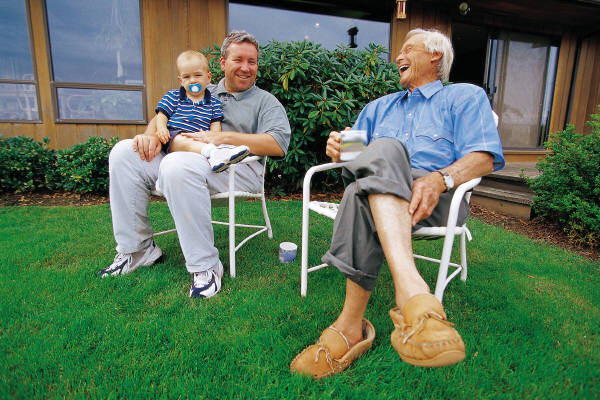 23
Thank you
24